What and Where on Earth?!
Lakes and Ponds = freshwater biome
Lakes > Ponds
Total Surface Area of Lakes = approx. 4,200,000 km squared
Lakes and Ponds take up less than 1% of the Earth’s total surface area. 
Ponds can be seasonal (lasting a few months)
Lakes may exist for decades or centuries
Limited biodiversity due to a system that works like a closed-system (isolated)
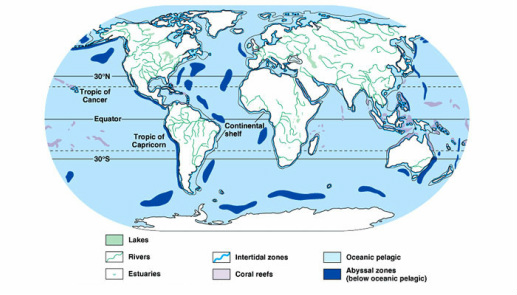 What’ll be your new zone?
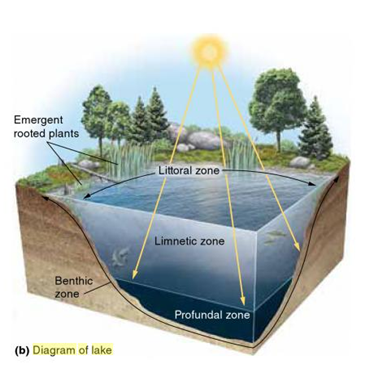 Lentic ecosystem = standing/still water
Zones based on temperature (due to  the heating of water surface-distance from shore and depth)
Littoral zone=shallow area near the shore →  hosts greatest amount of photosynthesis occurrence → home to fish, algae, amphibians,  emergent vegetation, snails, clams, insects, crustaceans, fishes, amphibians, dragonflies, and mosquito eggs and larvae
What’ll be your new zone?
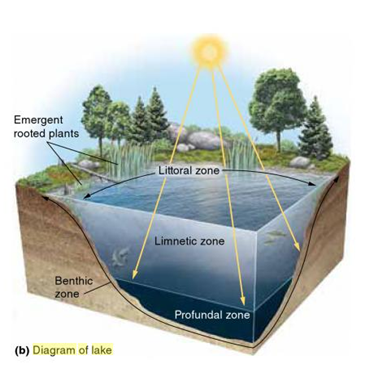 Limnetic zone=open water area → emergent vegetation isn’t prevalent →plankton (zooplankton and phytoplankton)=only photosynthetic organisms and some fish→ zone extends to as deep as sunlight can reach 
Profundal zone= no sunlight → no producers →  nutrients aren’t easily recycled → bacteria decompose the remains that reach the zone (take up oxygen) → dissolved oxygen concentrations = insufficient = cannot sustain most life
Benthic zone=sediment/muddy bottom layer -can find some crustaceans
And our weather forecasts are...
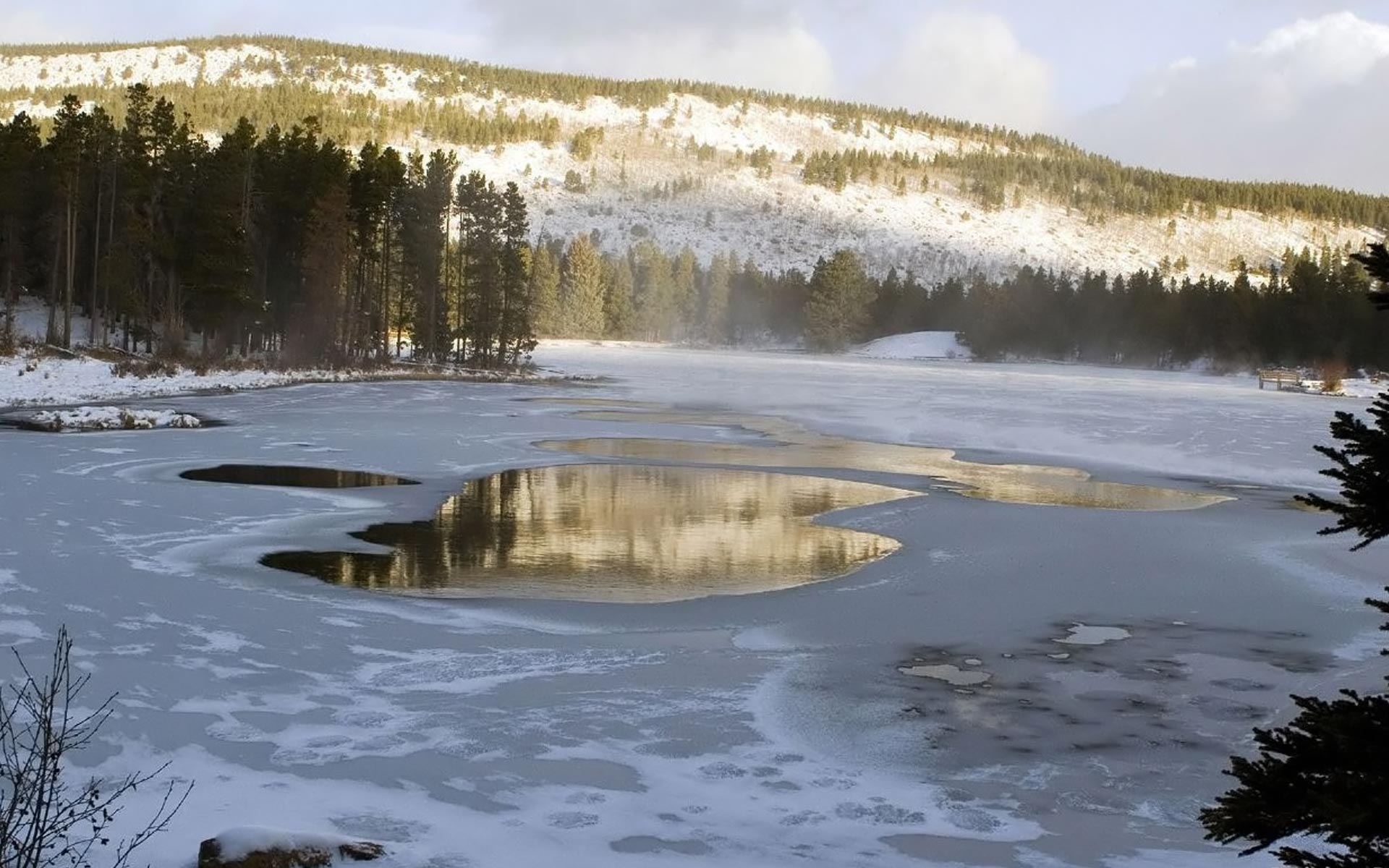 Temperature changes occurs depending on season
Summer months: 4° C (at bottom) to 22° C at the top - top layer has plentiful sources of food
Winter months: 4° C (bottom) while the top is 0°C (ice) -creature hibernate
Thermocline: narrow zone with  temperature and volatile waters due to wind currents
Ice sheets formation →  prevents photosynthesis and survival of some creatures
Our expert advice = vacation!
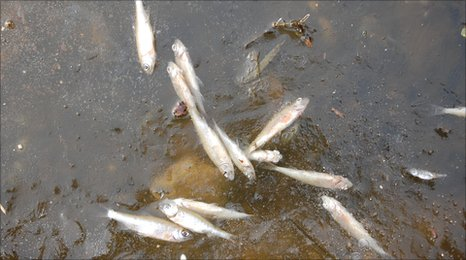 Vegetarian? If not, we’ll get to that later...
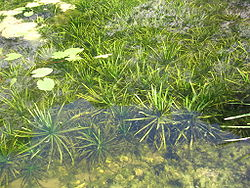 Emergent Vegetation: “rooted in the lake bottom, but their leaves and stems extend out of the water” 
Examples: Bulrush (reeds) and cattails grow in littoral zone =shelter/protection for birds, reptiles, insects, and amphibians
Invasive Species: Hydrilla, Water Hyacinth, and Eurasian Water Milfoil
Lily pads = cover for fish + shield them from predators such as racoons
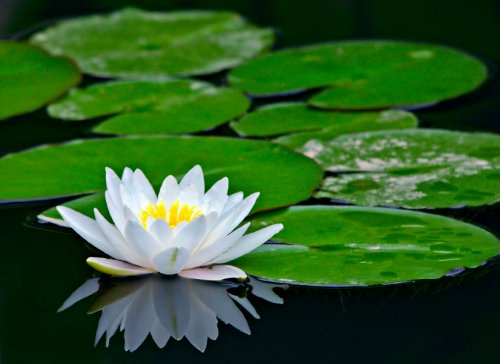 Curious about your neighbors?
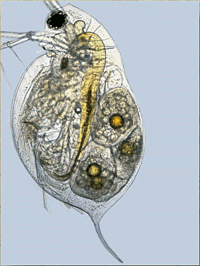 Invasive Species: zebra mussels & sea lampreys
Dragonflies & Mosquitoes
Frogs & Tadpoles
Water Flea -eats algae
Snail - also eats algae
Turtles
Flatworms - eat mosquito larva 
Racoons
Crayfish
Ducks, geese, swans
Beavers
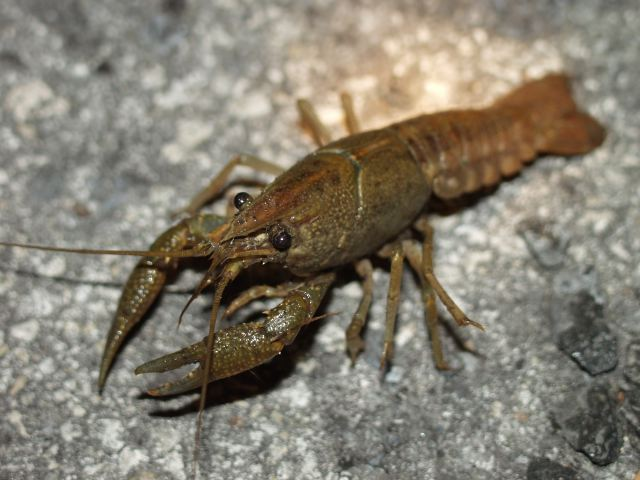 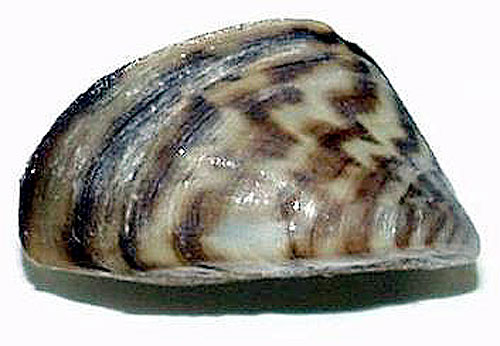 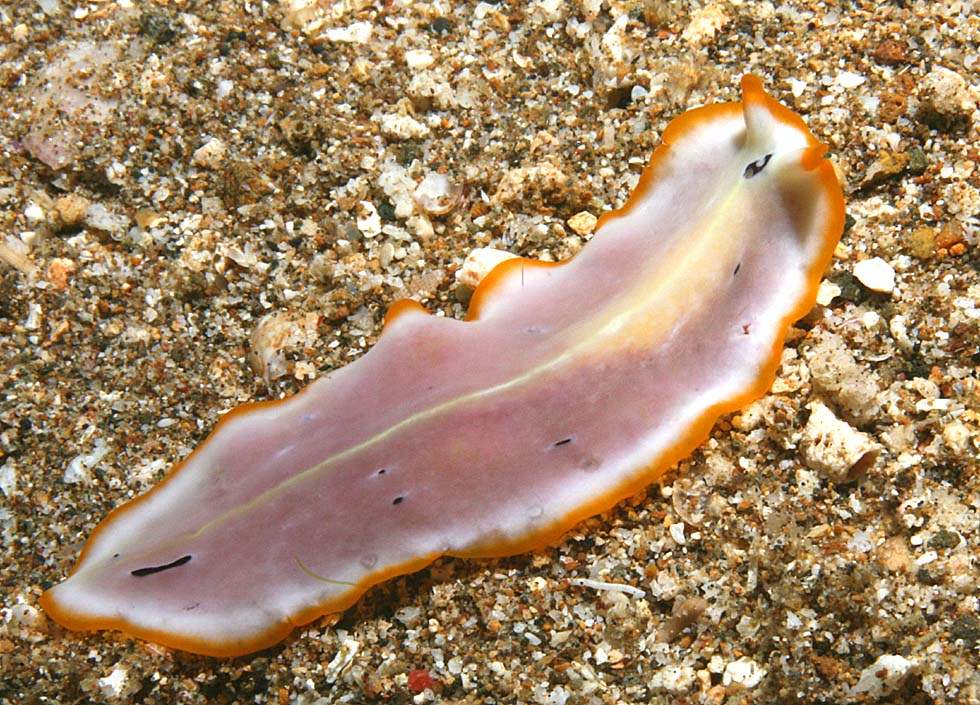 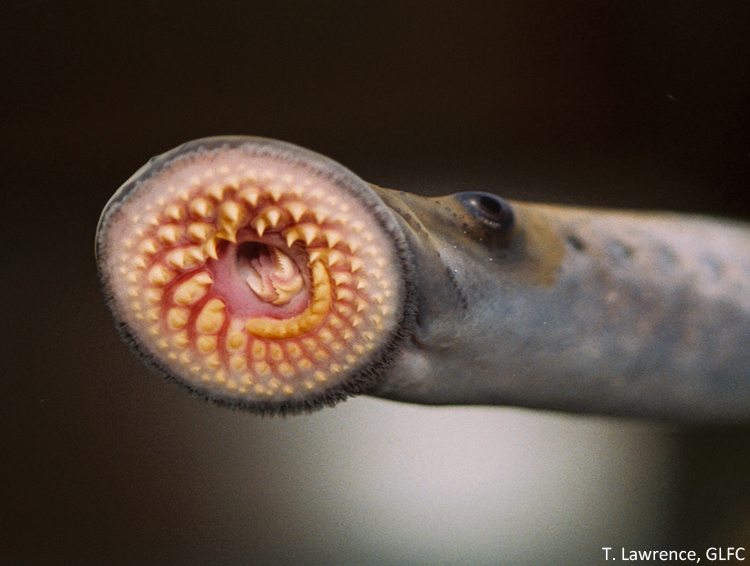 Sigh. Those pesky humans are after us, too.
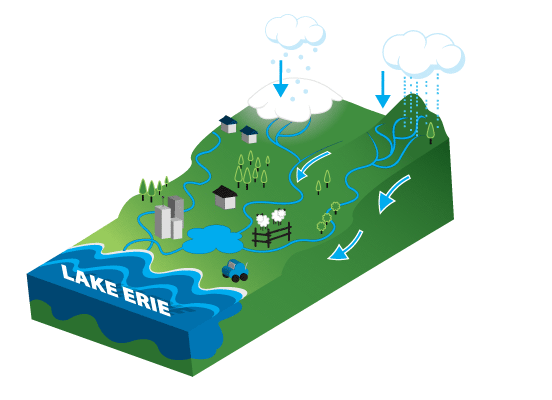 Industrialization, agriculture, fossil fuel combustion and waste disposal hurt the biome
Runoffs from farmland and cities contain fertilizers and pollutants →  algae blooms + hurt species populations 
Dead organic matter  →  dirties water = we depend on the fresh water for sources :(
Increased susceptibility to flooding, erosion, sedimentation, and droughts 
Lakes + ponds allow things in through streams, but don’t let things out most of the system (somewhat closed systems)
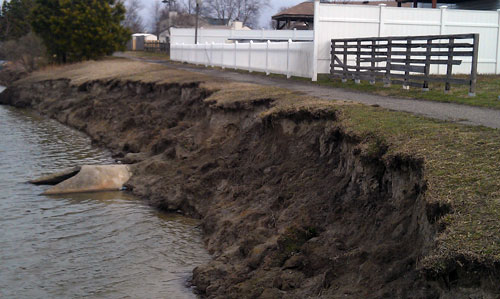 Cool Facts about this Cool Biome!
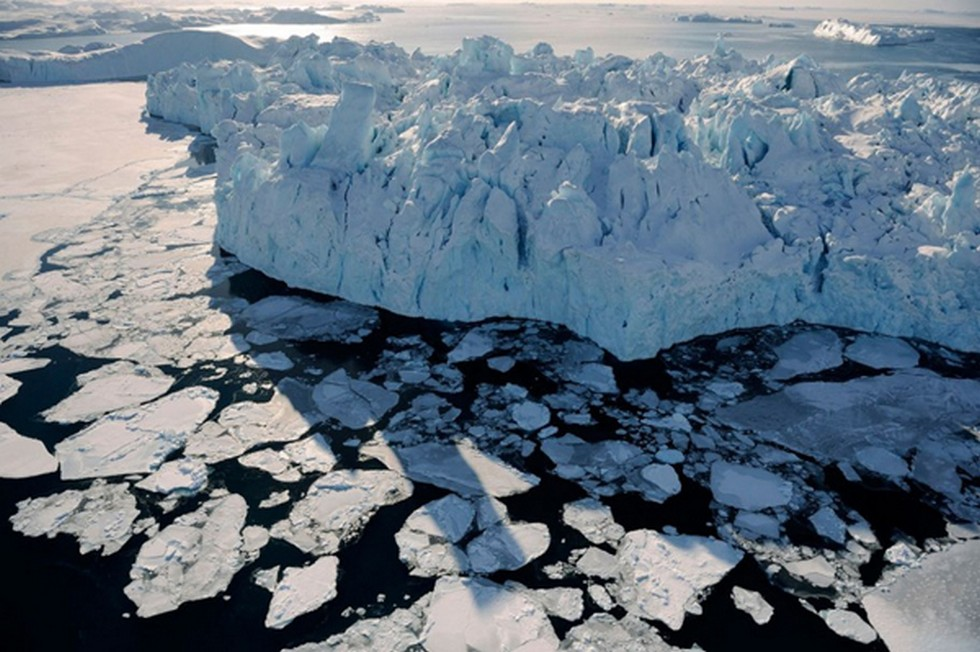 Lake formation: N. North America = melting of glaciers; Africa = tectonic plates shifting 
Lake Death: sediment enters the system (sedimentation)
Deeper lake = needs more sediment for the lake to die  
When ponds turn into lakes = gray area
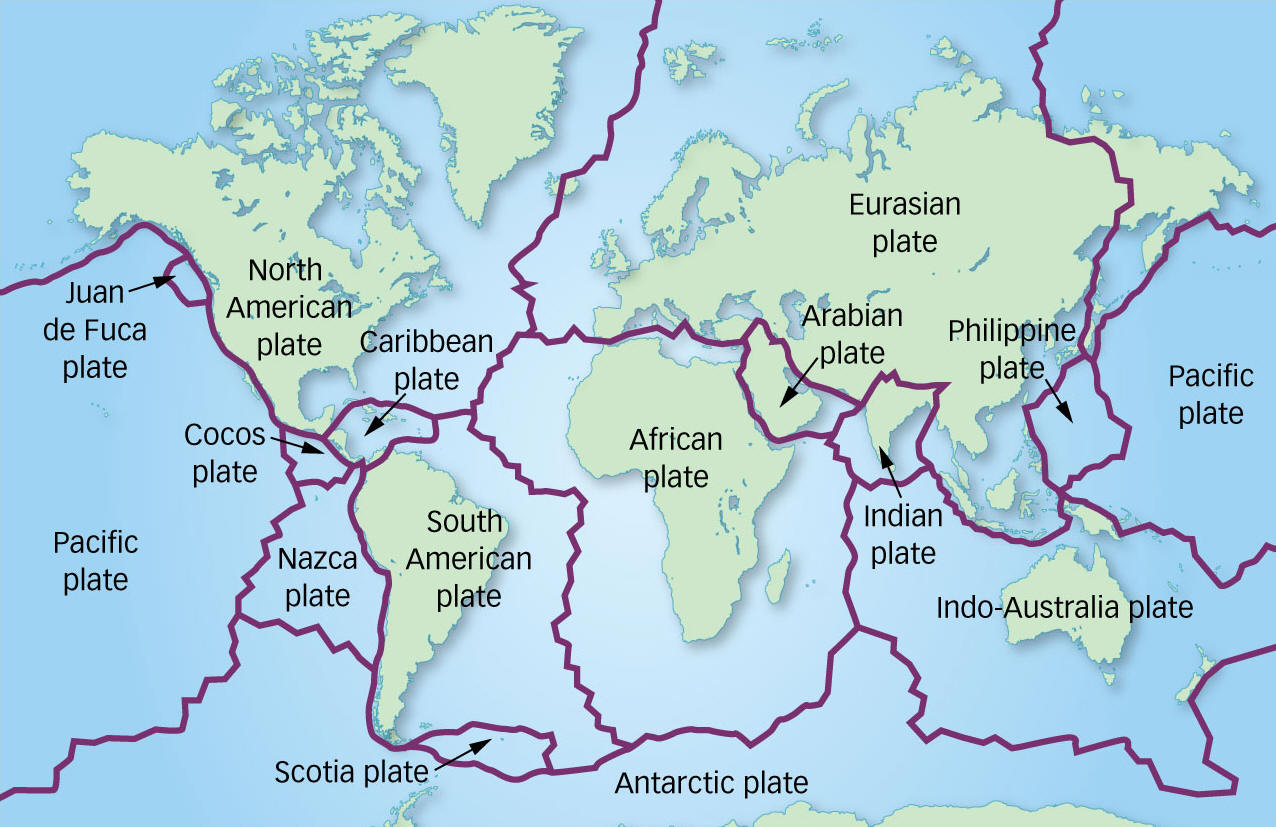